Performance Insights
Bangalore PTT – Town Hall
Welcome
Placeholder: Name of local team leader
Workplace Performance Hub
Learnings
What we learned over 6-months
“I found that since I've been working at the WPH I'm a lot less stressed. 
I don't have any less work to do but I feel calmer about doing it and I seem to get it all done”
Sue Ransom Global Executive Search Lead
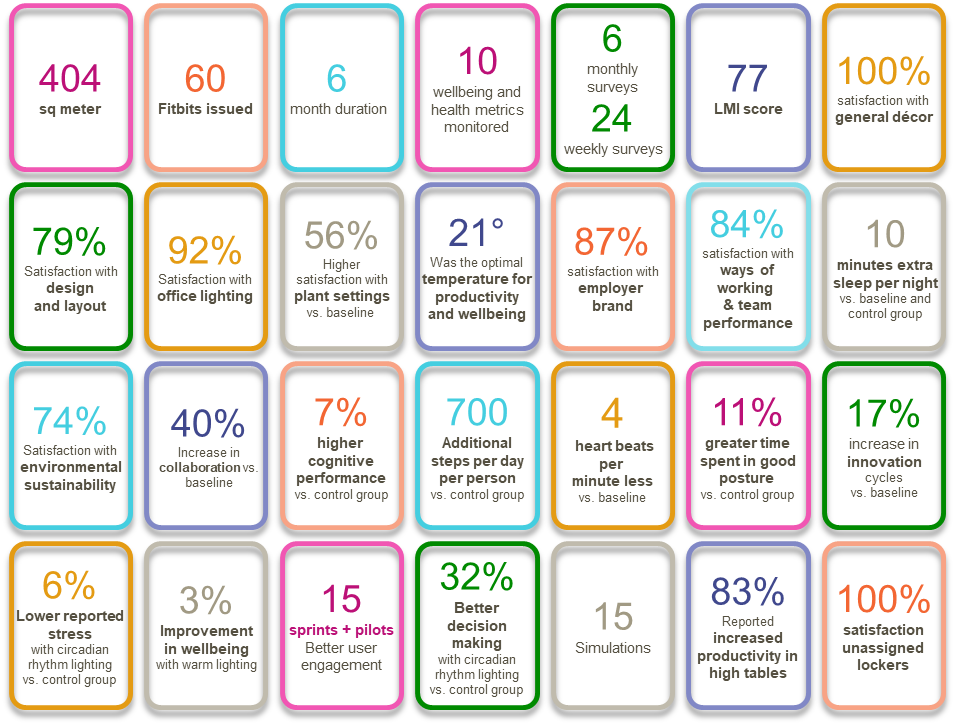 Primary enablers are:
Increased provision of alternative work settings
Space configuration and adjacencies accentuating collaboration
More “start up than corporate” design
Noise management in open plan
High energy lighting system (Circadian light rhythms)
Use of plants and nature images
Also drove “a halo effect” on standard service level components
Wearables and data sharing informing the participants and driving a team/brand spirit
Why are we doing it?
Current State
Future State
Globally, high % of people are working from home (WFH)
Combination of 2-3 days WFH + office
Performance Insight Study to help inform workplace strategy in GSK
Impact of long term WFH may impact physical and mental wellbeing
Workplace strategy to provide the necessary tools and directions to manage impact of WFH
Uncertainty of future workplace
Anxiety & reduced productivity
Risk Management
Work Life Balance
Home Working vs Office
Overall Positive And Negative Impacts Following The Switch To Home Working
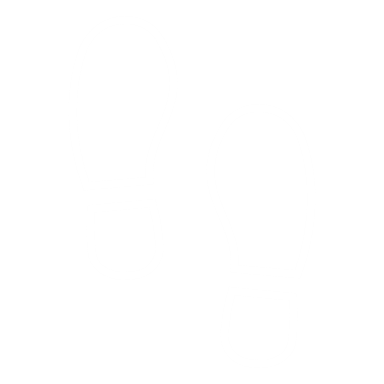 Sleep duration ( 3%)
Restorative sleep ( 7%)
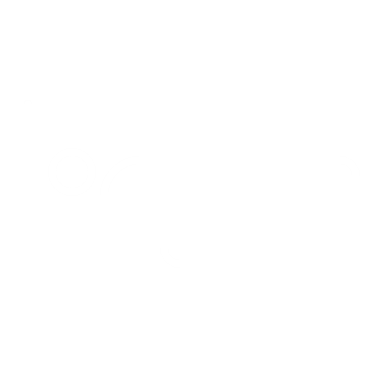 Steps ( 1,242 steps per day)
Enhanced cognitive performance
Stand-out: Memory ( 8%)
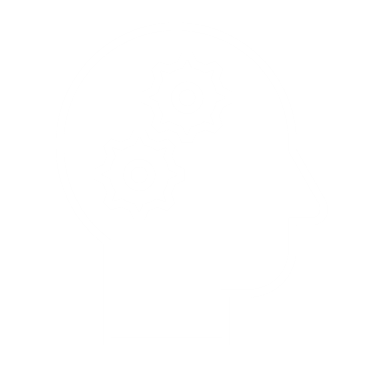 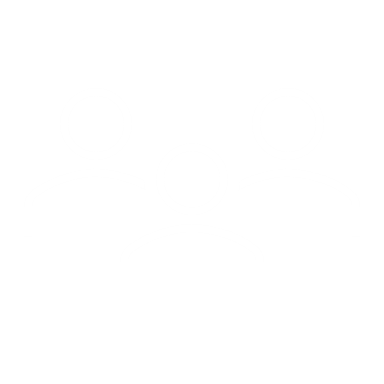 Reduced opportunity for collaboration
PROS
CONS
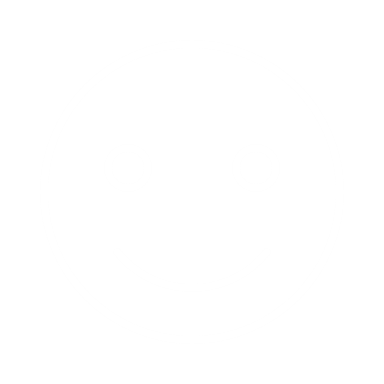 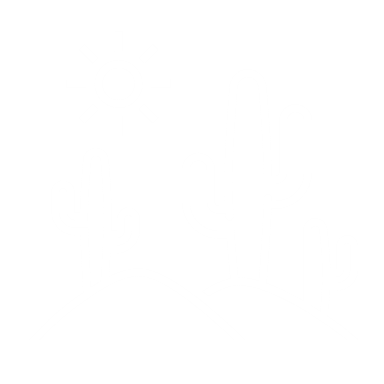 Happiness ( 18%)
Stress ( 7%)
Feeling isolated was the #1 reported challenge
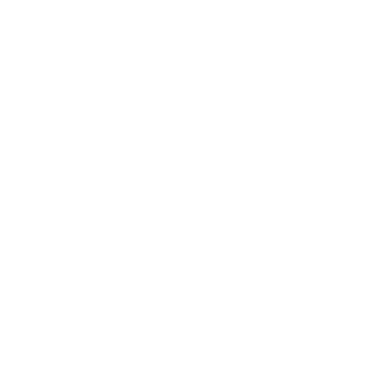 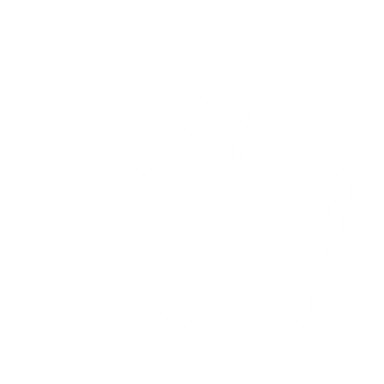 Desirability of working environment ( 32%)
Noise in the home reported as a regular distraction
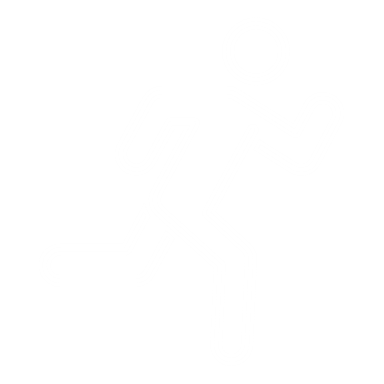 Majority report working longer hours at home
Activity duration ( 6 mins per day)
5
How are we going to do this? 
Scientific-based Approach
Process
Data Quality
Current State
Future State
3 mths
Analysis
People
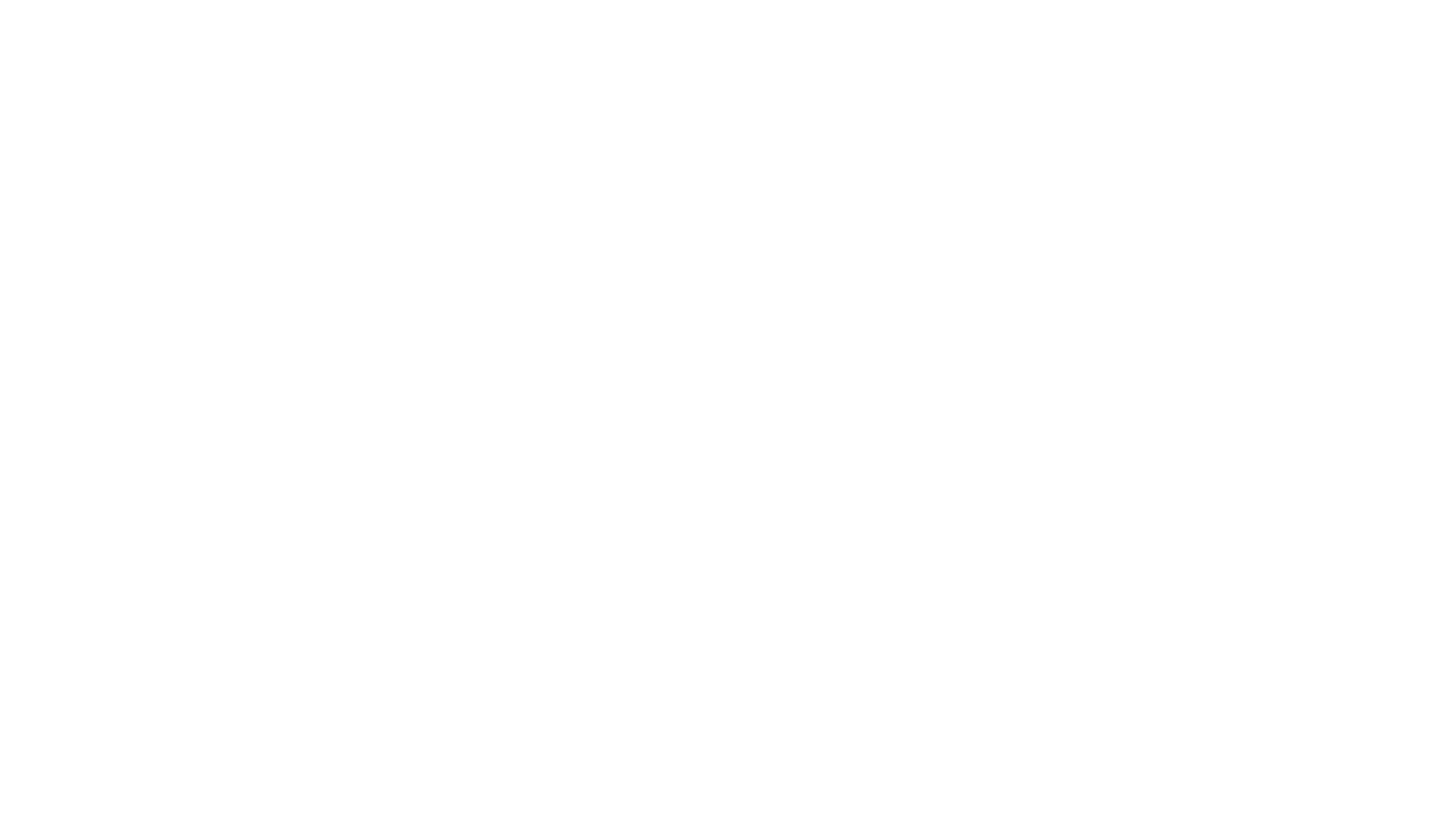 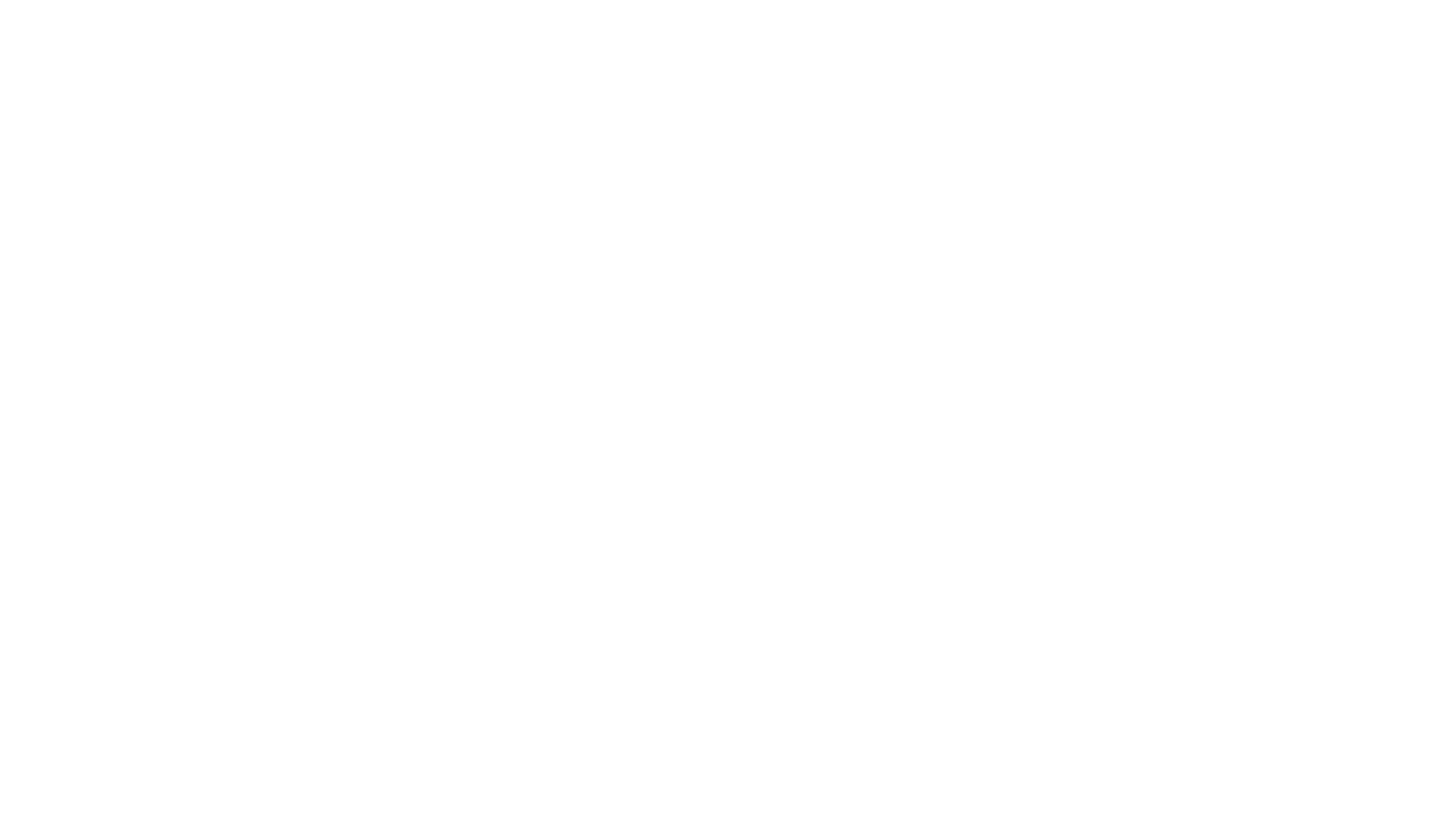 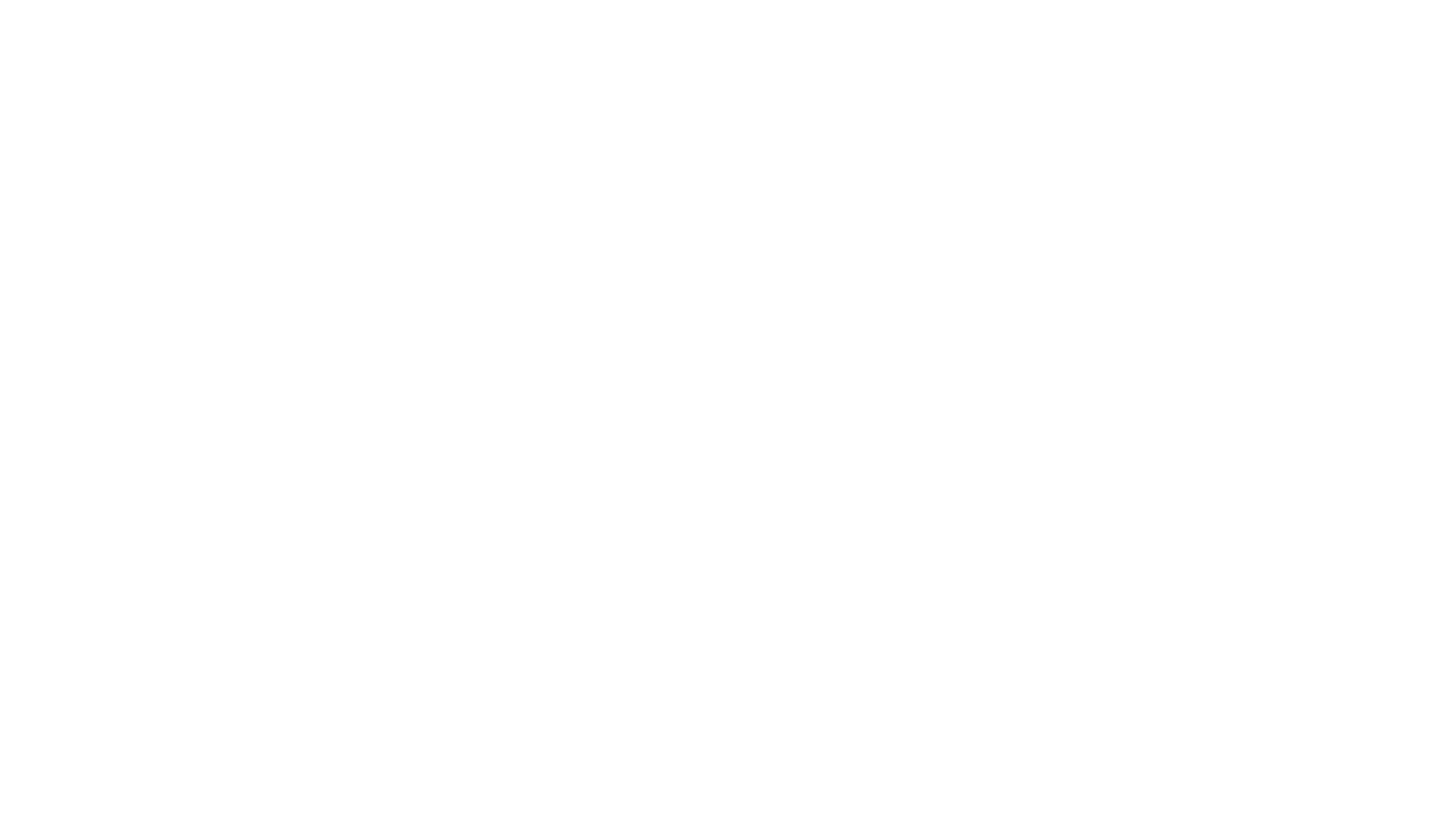 Who we are and how we do it
Wearables
Performance Tests
We gather scientific data to create an accurate picture of the factors that affect employees’ workplace wellbeing and performance.
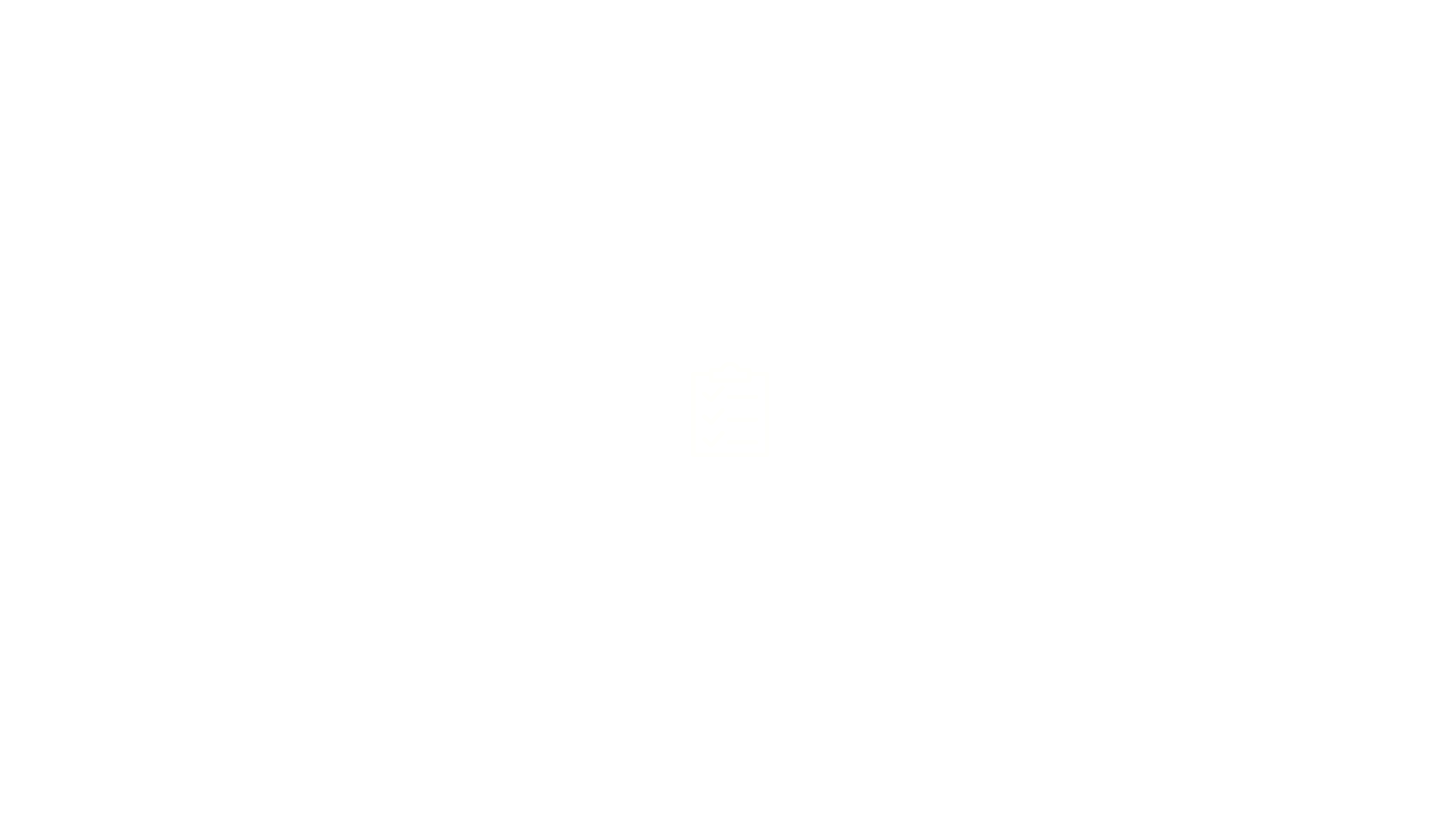 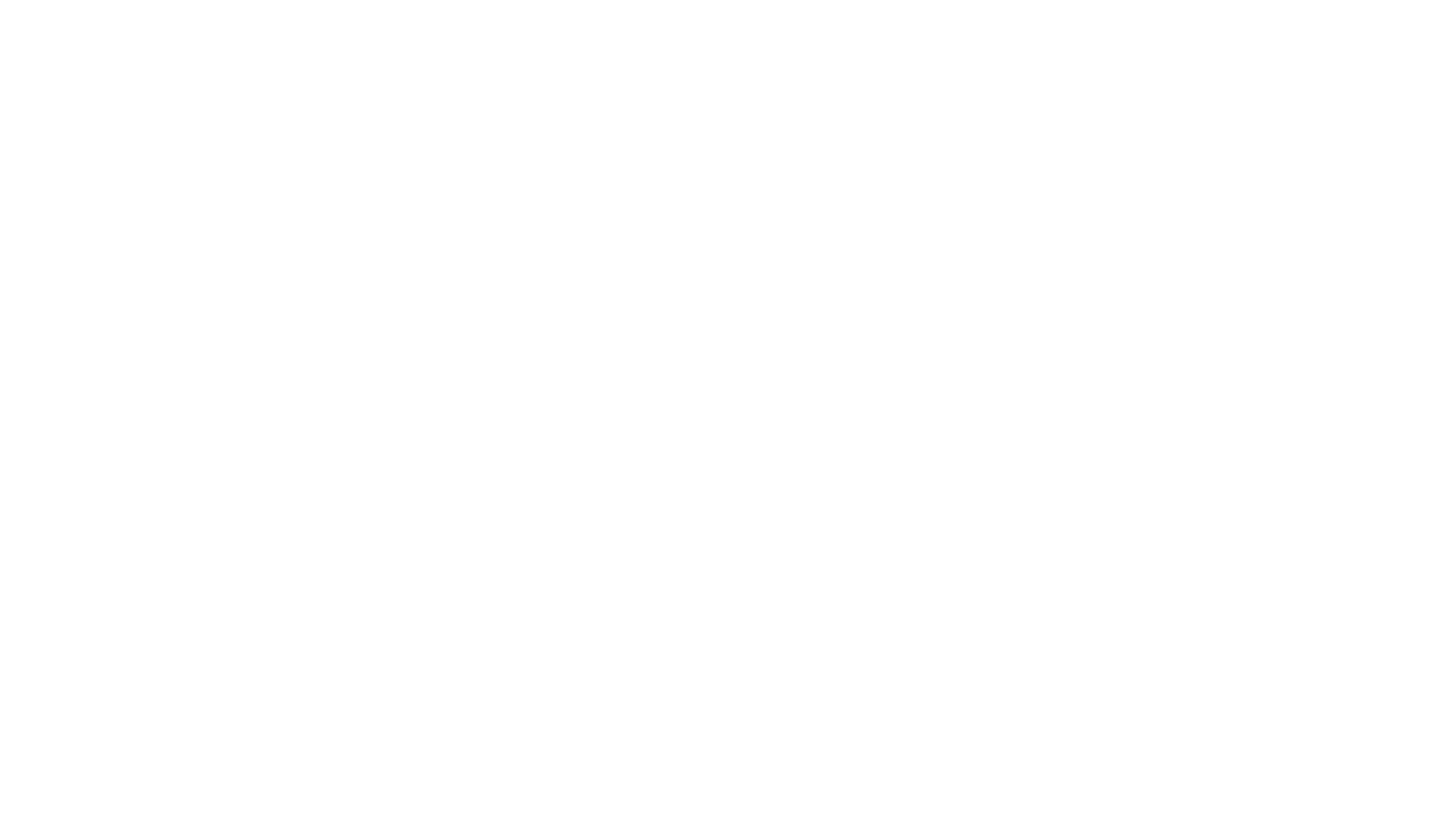 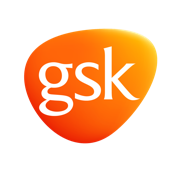 Environmental sensors
Subjective surveys
PPT Project – Our ask of you
What can you do to help us as part of this project?
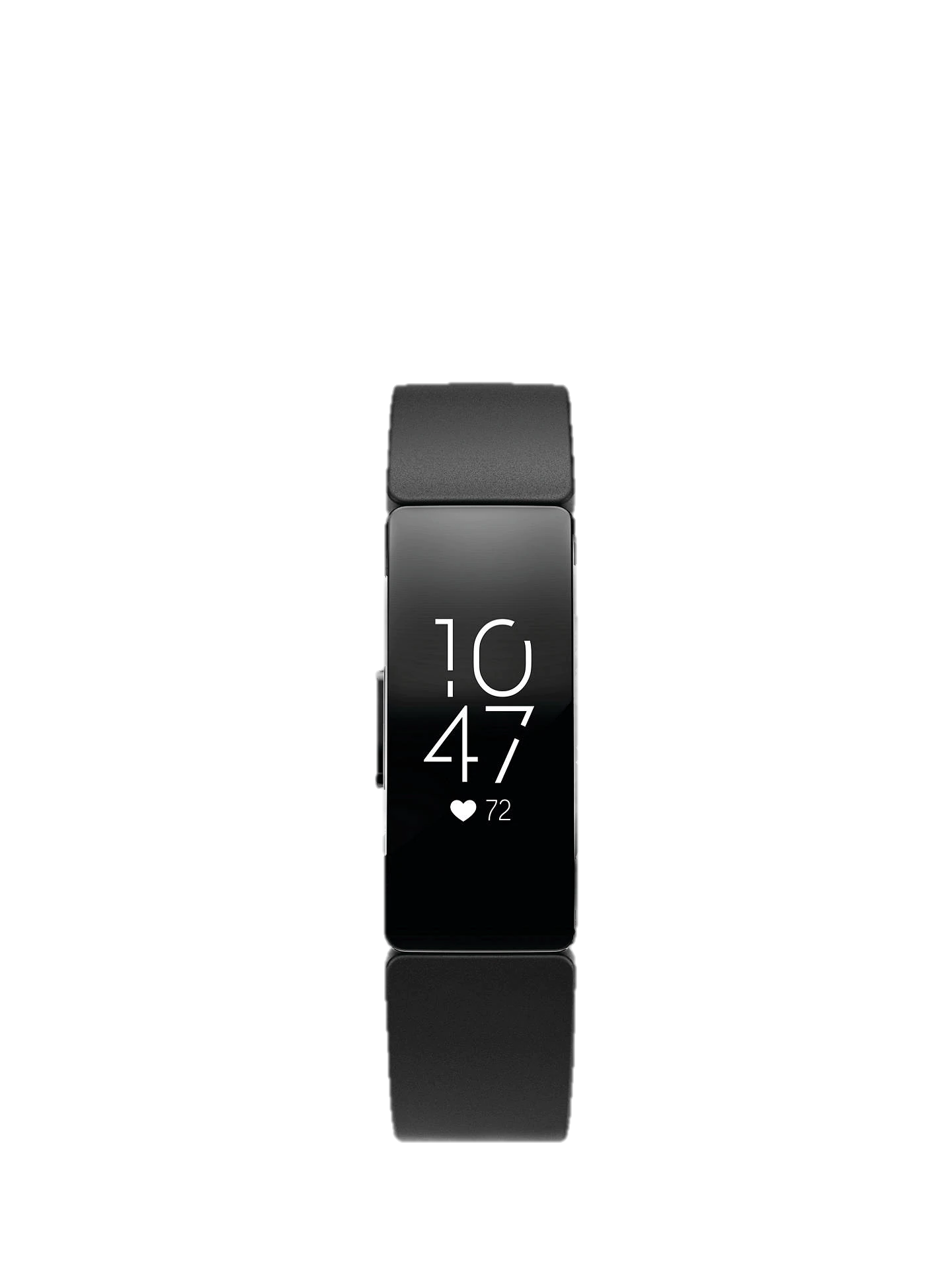 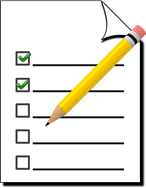 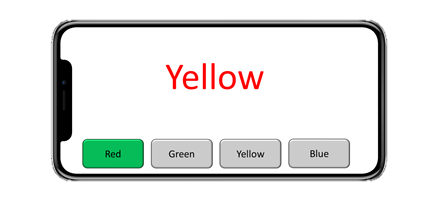 Experience
Wellbeing
Cognitive Performance
Wear your Fitbit consistently (even while sleeping)
Sync and charge your Fitbit regularly
Complete a short online survey once every two weeks
Download ART’s Omics app
Complete the full battery of cognitive tasks at least once per week
Total time requirement per employee = 15-20 minutes per week
Note: All data collected throughout this project will be de-identified using a unique Project ID for each employee
[Speaker Notes: 1. Wellbeing: This gives us a rich data source of physical activity, sleep and physiology data to understand employee wellbeing
2. Cognitive Performance: This gives us a unique insight into what drives peak cognitive performance
3. Experience: This is the chance to give your perspective on what is important to your wellbeing, performance and experience as an employee
4. Note for Josh: Mention/set expectation that Omics are scientifically valid tasks and are not necessarily designed to be fun!]
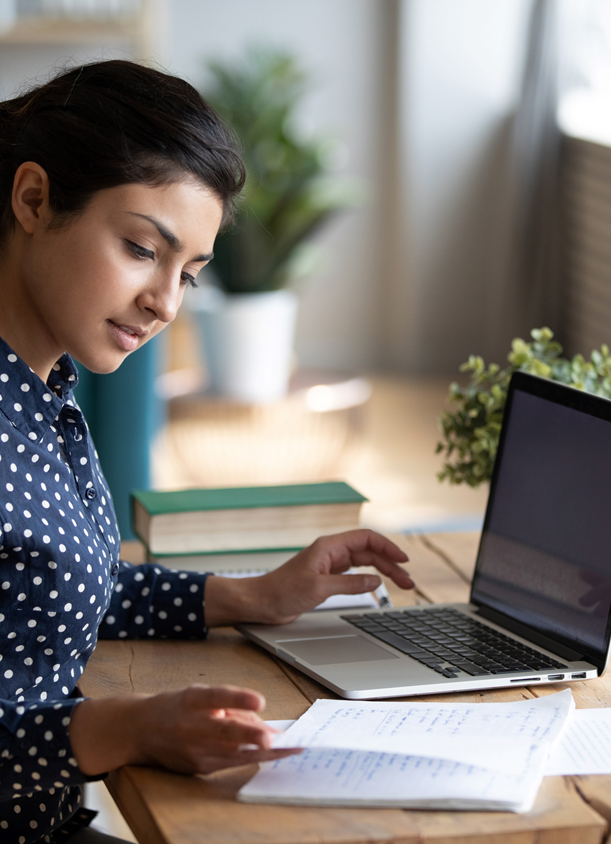 What is in it for you?
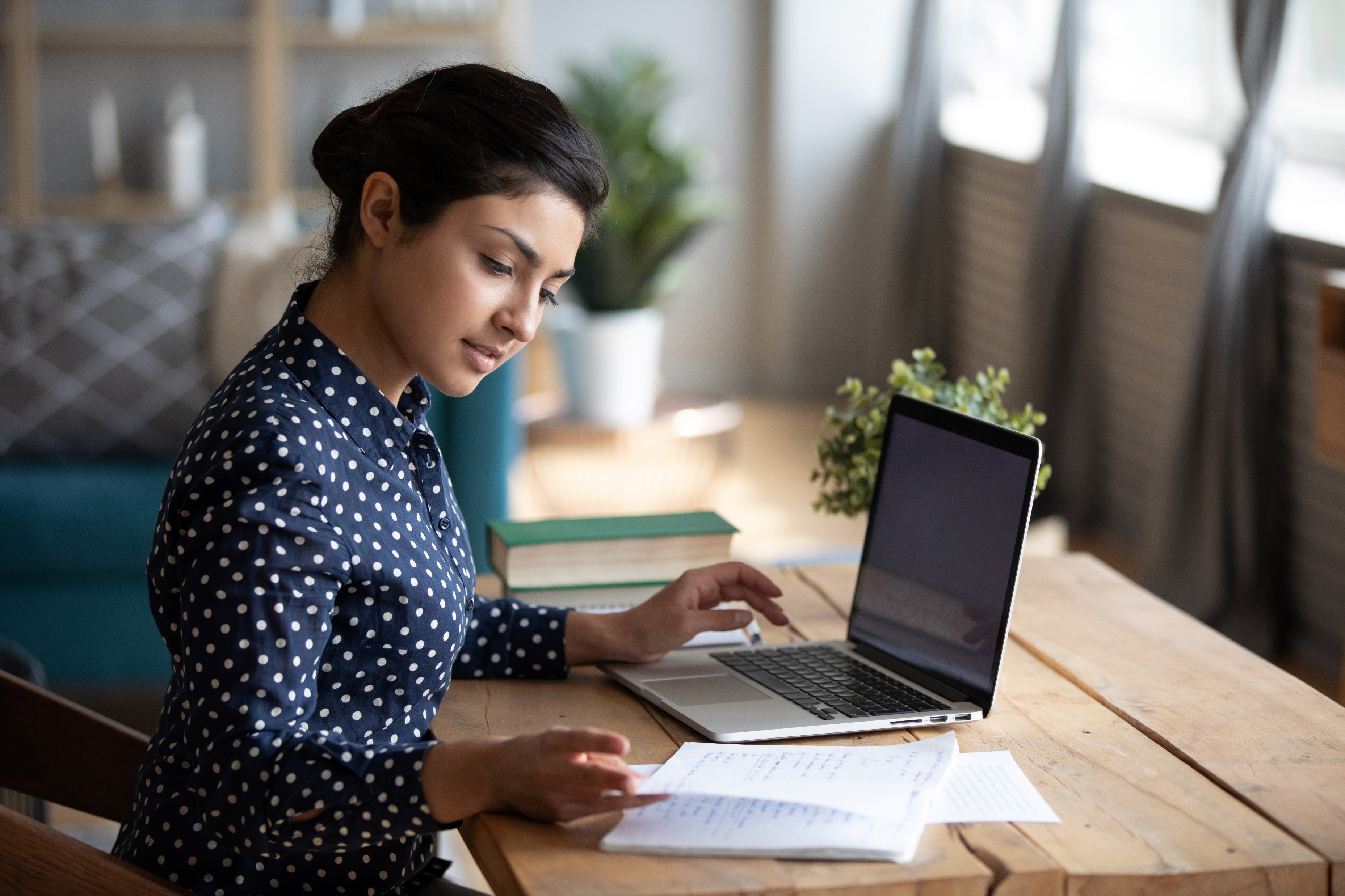 What are the benefits of taking part?
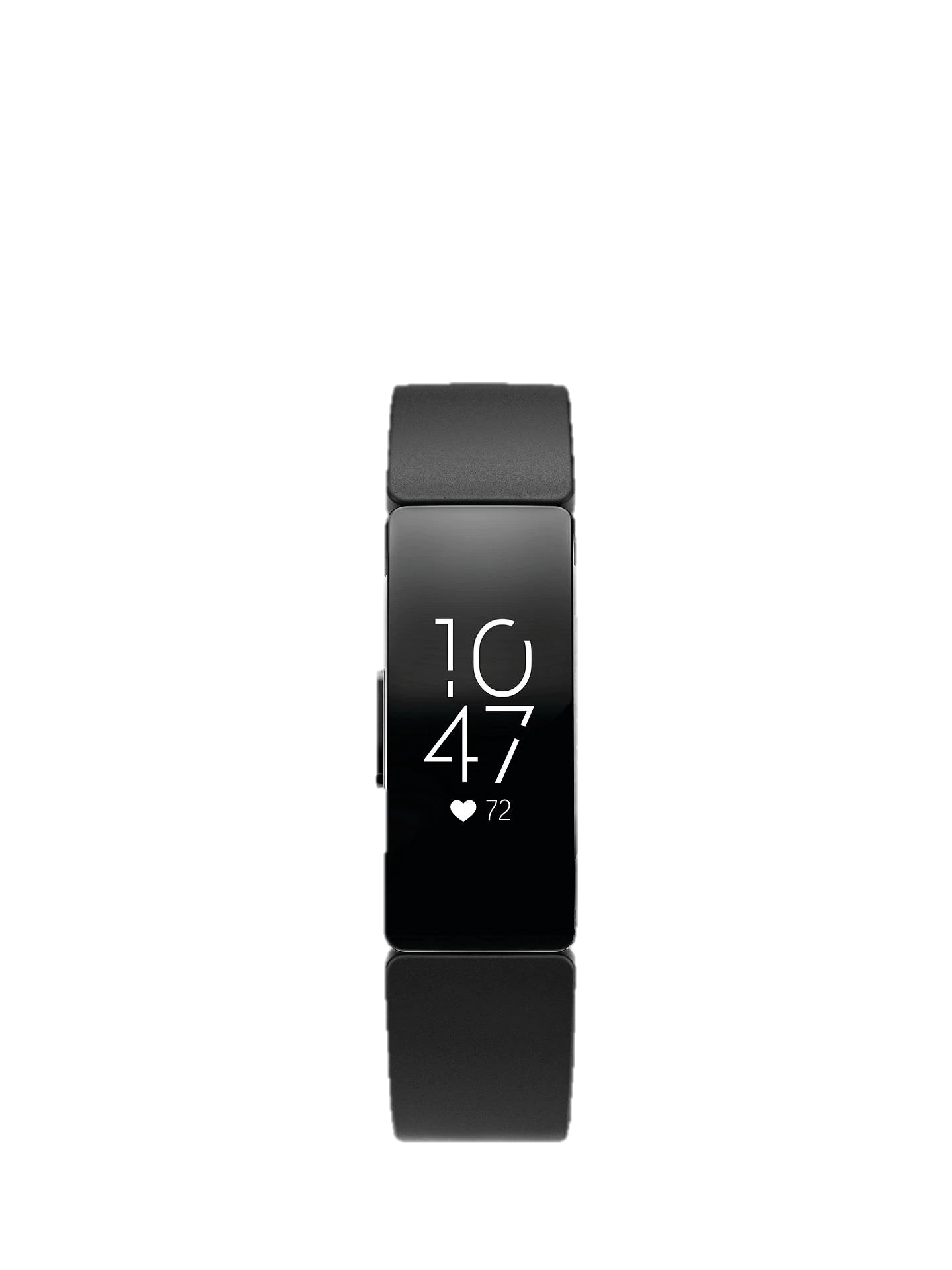 1
FREE FITBIT
01
The first 150 volunteers will receive a FREE Fitbit Inspire HR
If you already have an existing Fitbit, you may still be part of this project (please make a member of the project team aware)
2
WELLBEING & PERFORMANCE INSIGHT
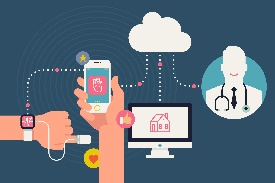 02
Assess your own data and compare yourself to others with regular individualised feedback
Understand what factors influence YOUR wellbeing & performance
3
PERSONALISED REPORT
03
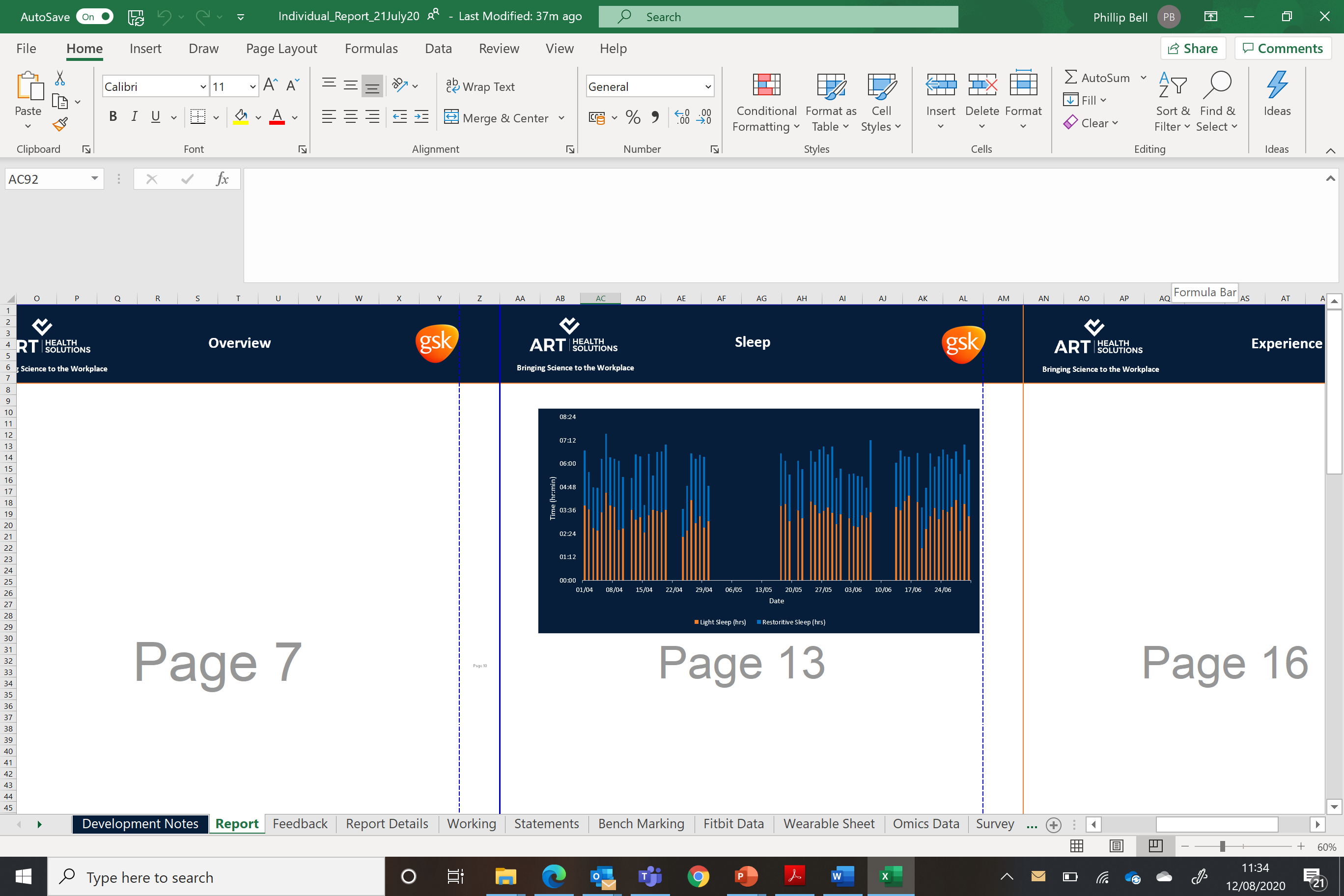 A personalised report will be available for you to download at the end of the study
The more data you are able to contribute, the more insightful this report will be!
What are the next steps?
Expected timeline from now until the end of the project
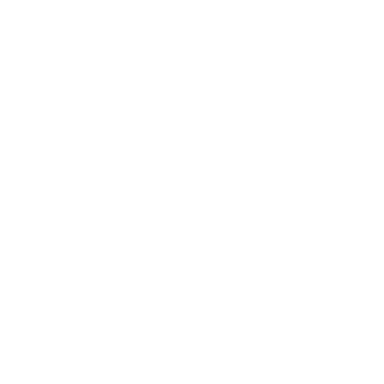 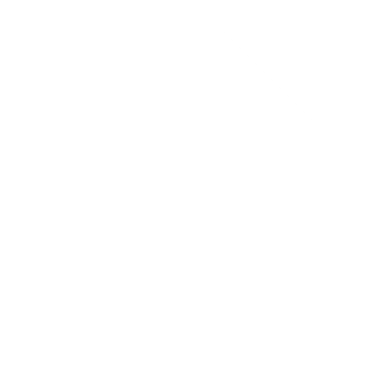 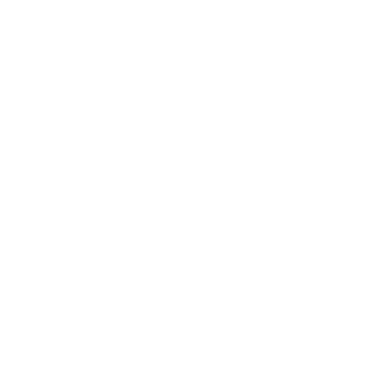 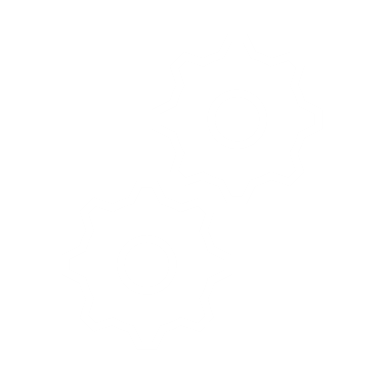 Onboarding
27 August - 4th September
NOW
26th August
Data Collection
7th September – 4th December
End of Project
7th December - 18th December
Data collection ceases
Each participant to receive a personalised report
ART produce project final report for GSK
All participants to complete a consent form
Participants are issued with a Fitbit
Participants receive a link to the project set-up page
Participants follow instructions to complete set-up
Congratulations – you’re all set-up!
ART remotely collect wellbeing, cognitive performance and employee experience data from each participant 
Participants access ongoing data/feedback
If anyone decides that this project is no longer for them, please let a member of the project team know!
All other individuals will be accepted into the project and supported through the next steps
Q & A
Thank you!